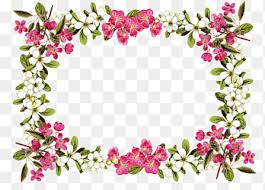 আজকের ক্লাসে উপস্থিত সকলকে 
স্বাগতম
পরিচিতি
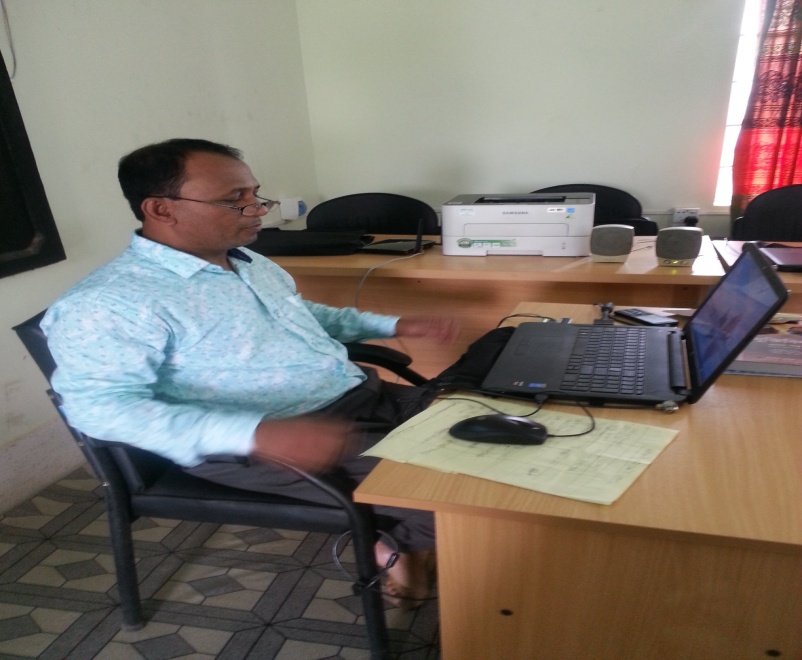 Mohammed Fakhrul  Alam
Lecturer, CMDC
Chandina, Cumilla. 
fakhrulbilkis@gmail.com
যুক্তিবিদ্যা 
দ্বিতীয় পত্র
অধ্যায়ঃ পঞ্চম
যৌক্তিক সংজ্ঞা
LOGICAL DEFINITION
Part-03
শিখন ফল
১। যৌক্তিক সংজ্ঞার নিয়মাবলী জানতে পারবে।
২। অনুপপত্তি সম্পর্কে ধারনা লাভ করতে পারবে।
৩। যৌক্তিক সংজ্ঞার নিয়ম লঙ্ঘনজনিত  অনুপপত্তিসমূহ  জানতে পারে।
সংজ্ঞার নিয়ম লংঘনজনিত অনুপপত্তিসমূহ
অনুপপত্তি কী?
অনুপপত্তি হচ্ছে নিয়মের লংঘন, অথাৎ যুক্তিবিদ্যার কোনো নিয়ম লংঘন করলে যে ভ্রান্তির উৎপত্তি হয় তাকে অনুপপত্তি বা হেত্ত্বাভাস  ( Fallacy ) বলে।
Fallacy?
The Fallacies of the Violation of Rules of Definition
প্রথম নিয়মঃ যে পদের সংজ্ঞা দেওয়া হয় তার পুর্ন  জাত্যর্থ উল্লেখ করতে হবে। পুর্ন  জাত্যর্থের  কম বা  বেশি উল্লেখ করা যাবে না।
প্রথম নিয়ম লঙ্ঘনজনিত অনুপপত্তি
বাহুল্য সংজ্ঞাজনিত অনুপপত্তি
আপতিক সংজ্ঞাজনিত অনুপপত্তি
অব্যাপক
সংজ্ঞাজনিত অনুপপত্তি
অতিব্যাপকসংজ্ঞাজনিত অনুপপত্তি
বাহুল্য সংজ্ঞাজনিত অনুপপত্তি
যদি কোনো পদের সংজ্ঞায় জাত্যর্থের অতিরিক্ত গুণ উল্লেখ করা হয় এবং সেই গুনটি যদি উপলক্ষন হয় তাহলে যে অনুপপত্তি ঘটে তাকে বাহুল্যসংজ্ঞাজনিত অনুপপত্তি বলে।
মানুষ হয় বুদ্ধিবৃত্তিসম্পন্ন ‘চিন্তাশীল’ জীব।
মানুষ হয় বুদ্ধিবৃত্তিসম্পন্ন ‘সৃজনশীল’ জীব।
মানুষ হয় বুদ্ধিবৃত্তিসম্পন্ন ‘ক্ষুধাবিশিষ্ট’ জীব।
মানুষ হয় বুদ্ধিবৃত্তিসম্পন্ন ‘মরনশীল’ জীব।
আপতিক সংজ্ঞাজনিত অনুপপত্তি
যদি কোনো পদের সংজ্ঞায় জাত্যর্থের অতিরিক্ত গুণ উল্লেখ করা হয় এবং সেই গুনটি যদি অবান্তর লক্ষন হয় তাহলে যে অনুপপত্তি ঘটে তাকে আপতিক সংজ্ঞাজনিত অনুপপত্তি বলে।

মানুষ হয় বুদ্ধিবৃত্তিসম্পন্ন ‘দ্বিপদী’ জীব।

মানুষ হয় বুদ্ধিবৃত্তিসম্পন্ন ‘সুখপ্রিয়’ জীব।

মানুষ হয় বুদ্ধিবৃত্তিসম্পন্ন ‘দ্বি-নয়ন বিশিষ্ট’ জীব।
অব্যাপক সংজ্ঞাজনিত অনুপপত্তি
যদি কোনো পদের সংজ্ঞায় জাত্যর্থের অতিরিক্ত গুণ উল্লেখ করা হয় এবং সেই গুনটি যদি বিচ্ছেদ্য অবান্তরলক্ষন হয় তাহলে সংজ্ঞায় ভুল হবে। এই ভুলকে  অব্যাপক  সংজ্ঞাজনিত অনুপপত্তি বলে।

মানুষ হয় বুদ্ধিবৃত্তিসম্পন্ন ‘হাস্যপ্রিয়’ জীব।

মানুষ হয় বুদ্ধিবৃত্তিসম্পন্ন ‘কৌতুক প্রিয়’ জীব।

মানুষ হয় বুদ্ধিবৃত্তিসম্পন্ন ‘বিলাস প্রিয়’ জীব।
অতিব্যাপক সংজ্ঞাজনিত অনুপপত্তি
যদি কোনো পদের সংজ্ঞায়  আংশিক জাত্যর্থ উপস্থাপন করা হয় তাহলে অতিব্যাপক সংজ্ঞাজনিত অনুপপত্তি বা অসম্পূর্ণ সংজ্ঞা  বলে। 
যেমনঃ মানুষ হয় জীব
এখানে ‘মানুষ’ পদের আংশিক জাত্যর্থের উল্লেখ করা হয়। ‘বুদ্ধিবৃত্তি’ নামক বিভেদক লক্ষনের অনুপস্থিতির কারণে সংজ্ঞাটি ত্রুটিপূর্ণ হয়েছে। 
মানুষ হয়  ‘দ্বিপদী’ জীব।

কবুতর হয় পাখি।
The Fallacies of the Violation of Rules of Definition
দ্বিতীয় নিয়মঃ যে পদের সংজ্ঞা দেওয়া হবে, সংজ্ঞাটি সেই পদ অপেক্ষা স্পষ্টতর হতে হবে। সংজ্ঞায় কোন রুপক বা দুর্বোধ  ভাষা ব্যবহার করা যাবে না।
দ্বিতীয় নিয়ম লঙ্ঘনজনিত অনুপপত্তি
রুপক সংজ্ঞাজনিত অনুপপত্তি
দুবোধ্য
সংজ্ঞাজনিত অনুপপত্তি
রুপক সংজ্ঞা জনিত অনুপপত্তি
Fallaccy of Figurative Definition
কোনো পদের সংজ্ঞা দিতে গিয়ে সহজ ও সুস্পষ্ট ভাষার পরিবর্তে রুপক ভাষা ব্যবহার করা হয় তাহলে  রুপক সংজ্ঞাজনিত অনুপপত্তি ঘটে ।
যেমনঃ জীবন একটি রঙ্গমঞ্চ।
এখানে জীবনকে রঙ্গমঞ্চ রুপে বোঝানো হয়েছে। জীবন সম্পর্কে এটি কোনো সুপস্ট অর্থ প্রকাশ করে না।
১। উট হয় মরুভূমির জাহাজ।
		২। পানি হচ্ছে জীবন।
		৩। সাহিত্য হলো সত্য ও সুন্দরের  প্রতিচ্ছবি।
দুবোধ্য সংজ্ঞা জনিত অনুপপত্তি
Fallaccy of  Obscure Definition
কোনো পদের সংজ্ঞা দিতে গিয়ে সহজ ও সুস্পষ্ট ভাষা ব্যবহার না করে জটিল বা দুবোধ্য ভাষা ব্যবহার করলে যে ত্রুটির লক্ষ্য করা যায় সে ত্রুটিকে দুবোধ্য সংজ্ঞাজনিত অনুপপত্তি ঘটে ।
যেমনঃ বক হয় শ্বেত-শুভ্র= সাদা,
দীর্ঘ- গ্রীবা=লম্বাগলা ধারী
স্থিতাচার = শান্ত স্বভাবের
সুশ্রী=সুন্দর।
 বিহঙ্গ= পাখি।
১। সঙ্গীত হল দুর্মূল্য কোলাহল। ২। বৃক্ষ হলো সবিতাতপ পাদপ। ৩। ভাস্কর্য হলো প্রস্তরীভূত সংগীত।
চক্রক সংজ্ঞা জনিত অনুপপত্তি
Fallaccy of  Circular Definition
আমরা জানি ,  সংজ্ঞার তৃতীয় নিয়ম অনুযায়ী কোনো পদের সংজ্ঞায় সংজ্ঞেয় পদের সমার্থক শব্দ বা প্রতিশব্দ ব্যবহার করা যাবে না, কিন্তু সংজ্ঞায় সংজ্ঞেয় পদের সমার্থক শব্দ বা প্রতিশব্দ ব্যবহার করলে কোনো বৈশিষ্ট্য বা গুণই প্রকাশ করা হয় না,বরং একই বক্তব্যের পুনরাবৃত্তি ঘটে ফলে চক্রাকার সমস্যা তৈরী হয় এবং নিয়ম লংঘিত হয়। এ নিয়ম লংঘন করাকে  চক্রকসংজ্ঞাজনিত অনুপপত্তি বলে।
যেমনঃ মানুষ হয় মুনষ্যজাতীয় জীব।
এখানে ‘মনুষ্য’ শব্দটি দ্বারা মানুষকে বুঝানো হয়েছে।
চক্রক সংজ্ঞা জনিত অনুপপত্তি
Fallaccy of  Circular Definition
যেমনঃ 
	১।  বাতাস হয় পবন।
	২।  কুমার হয় অবিবাহিত ব্যক্তি।
	৩।  পাখি হয় বিহঙ্গ।
	৪।  পুষ্প হয় ফুল।
	৫।  লাউ হয় কদু।
নঞর্থক সংজ্ঞা জনিত অনুপপত্তি
Fallaccy of  Negative Definition
আমরা জানি , সংজ্ঞার চতুর্থ নিয়ম অনুযায়ী, পদের সংজ্ঞায় সদর্থক বা ইতিবাচক ভাষা ব্যবহার করতে হবে।  নঞর্থক বা নেতিবাচক ভাষা করা যাবে না। এ নিয়ম লংঘন করলে নঞর্থক সংজ্ঞাজনিত অনুপপত্তি ঘটে। 
যেমনঃ আলো নয় অন্ধকার
এ সংজ্ঞায় আলো কী তা ব্যক্ত হয়নি, আলো কী নয় তা ব্যক্ত হয়েছে। এতে আলোরস্বরুপ সুস্পষ্ট না হয়ে অস্পষ্টই রয়ে গেছে। 

১। বেদনা হয় আনন্দের অভাব।
The Fallacies of the Violation of Rules of Definition
আমরা জানি, সংজ্ঞার পঞ্চম নিয়ম হলো , সংজ্ঞেয় ও সংজ্ঞার্থ পদের অর্থ একই হবে।অথাৎ যে পদের সংজ্ঞা দিতে হবে সেই পদের সাথে সংজ্ঞার্থ পদ সহজভাবে রুপান্তর হবে। এ নিয়ম লংঘন করলে দুটি অনুপপত্তি ঘতে
পঞ্চম লঙ্ঘনজনিত অনুপপত্তি
অব্যাপক সংজ্ঞাজনিত অনুপপত্তি
অতিব্যাপক
সংজ্ঞাজনিত অনুপপত্তি
অব্যাপক সংজ্ঞা জনিত অনুপপত্তি
Fallaccy of  Too Narrow  Definition
যৌক্তিক সংজ্ঞার অন্যতম ভ্রান্তরূপ হচ্ছে অব্যাপক সংজ্ঞা।  এ নিয়ম অনুযায়ী ,কোনো পদের সংজ্ঞাদানের ক্ষেত্রে সেই পদের সংজ্ঞেয় ও সংজ্ঞার্থ পদের অর্থ সমপরিমান হতে হবে, কম বা বেশী হতে পারবে না। কিন্তু পদের সংজ্ঞাদানের ক্ষেত্রে যদি সংশ্লিষ্ট পদের ব্যক্ত্যর্থের চেয়ে কম ব্যক্ত্যর্থযুক্ত পদ ব্যবহার করা হয়, তাহলে অব্যাপক সংজ্ঞাজনিত অনুপপত্তি ঘটে। অথাৎ কোনো পদের সংজ্ঞায় সংজ্ঞেয় পদের জাত্যর্থের অতিরিক্ত গুণ উল্লেখ করা হলে অব্যাপক সংজ্ঞাজনিত অনুপপত্তি ঘটে। কারন জাত্যর্থের অতিরিক্তগুণ উল্লেখ করলে  সংজ্ঞার্থ পদের ব্যক্ত্যর্থ কম হয়।
অব্যাপক সংজ্ঞা জনিত অনুপপত্তি
Fallaccy of  Too Narrow  Definition
যেমনঃ “মানুষ হয় বুদ্ধিবৃত্তিসম্পন্ন সৎ প্রাণী” এক্ষেত্রে মানুষের ব্যক্ত্যর্থের চেয়ে  সৎ মানুষের ব্যক্ত্যর্থের পরিমাণ কম। কারণ এখানে অসৎ মানুষকেও মানুষ শ্রেণির বহির্ভূত রাখা হয়েছে।  যদিও অসৎ মানুষও মানুষ শ্রেণির অন্তর্ভূক্ত। 

মানুষ হয় বুদ্ধিবৃত্তিসম্পন্ন শিক্ষিত প্রাণী
মানুষ হয় বুদ্ধিবৃত্তিসম্পন্ন স প্রাণী
অতিব্যাপক সংজ্ঞা জনিত অনুপপত্তি
Fallaccy of  Too  Wide  Definition
যৌক্তিক সংজ্ঞার অন্যতম ভ্রান্তরূপ হচ্ছে অতিব্যাপক সংজ্ঞা।  এ নিয়ম অনুযায়ী ,কোনো পদের সংজ্ঞাদানের ক্ষেত্রে সেই পদের সংজ্ঞেয় ও সংজ্ঞার্থ পদের অর্থ সমপরিমান হতে হবে, কম বা বেশী হতে পারবে না। কিন্তু পদের সংজ্ঞাদানের ক্ষেত্রে যদি সংশ্লিষ্ট পদের ব্যক্ত্যর্থের চেয়ে বেশি ব্যক্ত্যর্থযুক্ত পদ ব্যবহার করা হয়, তাহলে অতিব্যাপক সংজ্ঞাজনিত অনুপপত্তি ঘটে। অথাৎ কোনো পদের সংজ্ঞায় সংজ্ঞেয় পদের আংশিক জাত্যর্থের উল্লেখ করা হলে অতিসংজ্ঞাজনিত অনুপপত্তি ঘটে। কারন জাত্যর্থের আংশিক গুণ উল্লেখ করলে  সংজ্ঞার্থ পদের ব্যক্ত্যর্থ বেশি হয়।
অতিব্যাপক সংজ্ঞা জনিত অনুপপত্তি
Fallaccy of  Too  Wide  Definition
যেমনঃ  “মানুষ হয় প্রাণী”
এখানে মানুষ প্রাণী হলেও মানুষ ছাড়া আরোও অনেক প্রাণী আছে।  হাস-মুরগী, গরু- ছাগল। মানুষের চেয়ে প্রাণীর ব্যক্ত্যর্থ বেশি বোঝায়। 
বিশ্ববিদ্যালয় হয় একটি শিক্ষা প্রতিষ্ঠান।
বাড়ীর কাজ
যৌক্তিক সংজ্ঞার নিয়ম লংঘনজনিত অনুপপত্তির ছক তৈরী কর।
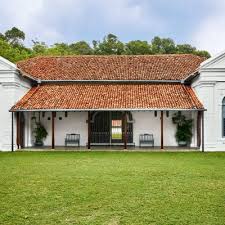 পাঠ মূল্যায়ন
১। রুপক সংজ্ঞা অনুপপত্তি কখন ঘটে ?
২। সংজ্ঞায় দুবোধ্য ভাষা ব্যবহার করা যায় না কেন ?
৩। বাহুল্য সংজ্ঞা কাকে বলে?
৪। চক্রক সংজ্ঞা বলতে কি বুঝ?
৫। নেতিবাচক সংজ্ঞা কী?
ধন্যবাদ
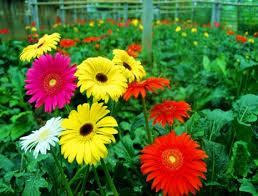 আল্লাহ হাফেজ